IntroductionAnders Plejdrup HoumøllerCEO, Houmoller Consulting
This PowerPoint presentation presents issues concerning pricing of gas in Continental Europe.
The PowerPoint presentation is animated
It’s recommended to run the animation when viewing the presentation.
On most computers, you can start the animation by pressing F5.
Now the presentation moves one step forward, when you press Page Down. It moves one step backward, when you press Page Up.
Sept 12, 2011
1
Correlation coefficient
a
b
For two sets of data, the correlation coefficient measures the degree, to which the two data sets move in parallel.
A correlation coefficient of 1 means the two data sets move in lockstep.
A correlation coefficient of 0 means no tendency at all for the two data sets to move in parallel.
A correlation coefficient of 0.5 indicates a very weak tendency to move in parallel.
In this example is
Correlation(a,b)  =  1
because a and b move
in lockstep
Sept 12, 2011
2
Gas prices
Historically, gas has often been traded by means of long-term contracts
Where the price of gas was linked to the price of oil.
Long-term contracts and oil-linked pricing have a long history
When gas first began to be used a lot in the 1960s it was a substitute for home heating oil.
Hence, it made sense to anchor the gas price to the oil price.
Long-term contracts became the industry norm, because big exploration, extraction and infrastructure investments required lots of capital.
 However, today oil is generally no substitute for gas.
Increasingly, gas is spot traded.
The severing of the linking makes sense, as the following slides illustrate
As the correlation between gas and oil prices is decreasing.
3
Gas and oil prices – 1
If you still want to tie your gas price to the oil price:
There is a bewildering array of oil indices, which can be used for the linking.
And in order to make it even more complex:
There may be a time delay, so your gas price this month is linked to an oil price from a previous month.
In order to cut a long history short, for this presentation, the oil price index used is the monthly prices of the index Europe Brent Spot Price FOB.
No time delay is considered
Currency issues are not considered either.
Sept 12, 2011
Anders Plejdrup Houmøller
4
Gas and oil prices – 2
Just in order to demonstrate the weaknesses of the archaic pricing structure:
In this presentation, for the last year at the Danish gas market, it’s demonstrated, you would have had a better hedge by linking your price to the price of Colombian Mild Arabicas coffee
Compared with linking to the oil price.
Sept 12, 2011
Anders Plejdrup Houmøller
5
NCG gas prices and Brent oil spot pricesJanuary 2010 – August 2011
USD/barrel
EUR/MWh
NCG – monthly average
of the day-ahead prices
24
120
20
100
Europe Brent
Spot Price FOB
monthly prices
16
80
12
60
8
40
For the whole period:  Correlation(NCG,Brent)  =  0.73
4
20
For the last 12 months:  Correlation(NCG,Brent)  =  0.66
0
0
2010
2011
Sept 12, 2011
6
Sources: EEX and U.S. Energy Information Administration
Nord Pool Gas prices and Brent oil spot pricesApril 2008 – August 2011
USD/barrel
EUR/MWh
Nord Pool Gas – monthly
average of the
day-ahead prices
28
140
24
120
20
100
16
80
Europe Brent
Spot Price FOB
monthly prices
12
60
8
40
For the whole period:  Correlation(NPG,Brent)  =  0.57
4
20
For the last 12 months:  Correlation(NPG,Brent)  =  0.40
0
0
2008
2009
2010
2011
Sept 12, 2011
7
Sources: Nord Pool Gas and U.S. Energy Information Administration
Nord Pool Gas prices and coffee pricesSeptember 2010 – August 2011
US cents per
pound (lb)
EUR/MWh
35
350
Colombian Mild Arabicas
Coffee – New York price
30
300
25
250
20
200
Nord Pool Gas – monthly
average of the
day-ahead prices
15
150
10
100
For the 12 months:  Correlation(NPG,coffee)  =  0.54
5
50
0
0
2010
2011
Sept 12, 2011
8
Sources: Nord Pool Gas and International Coffee Organisation
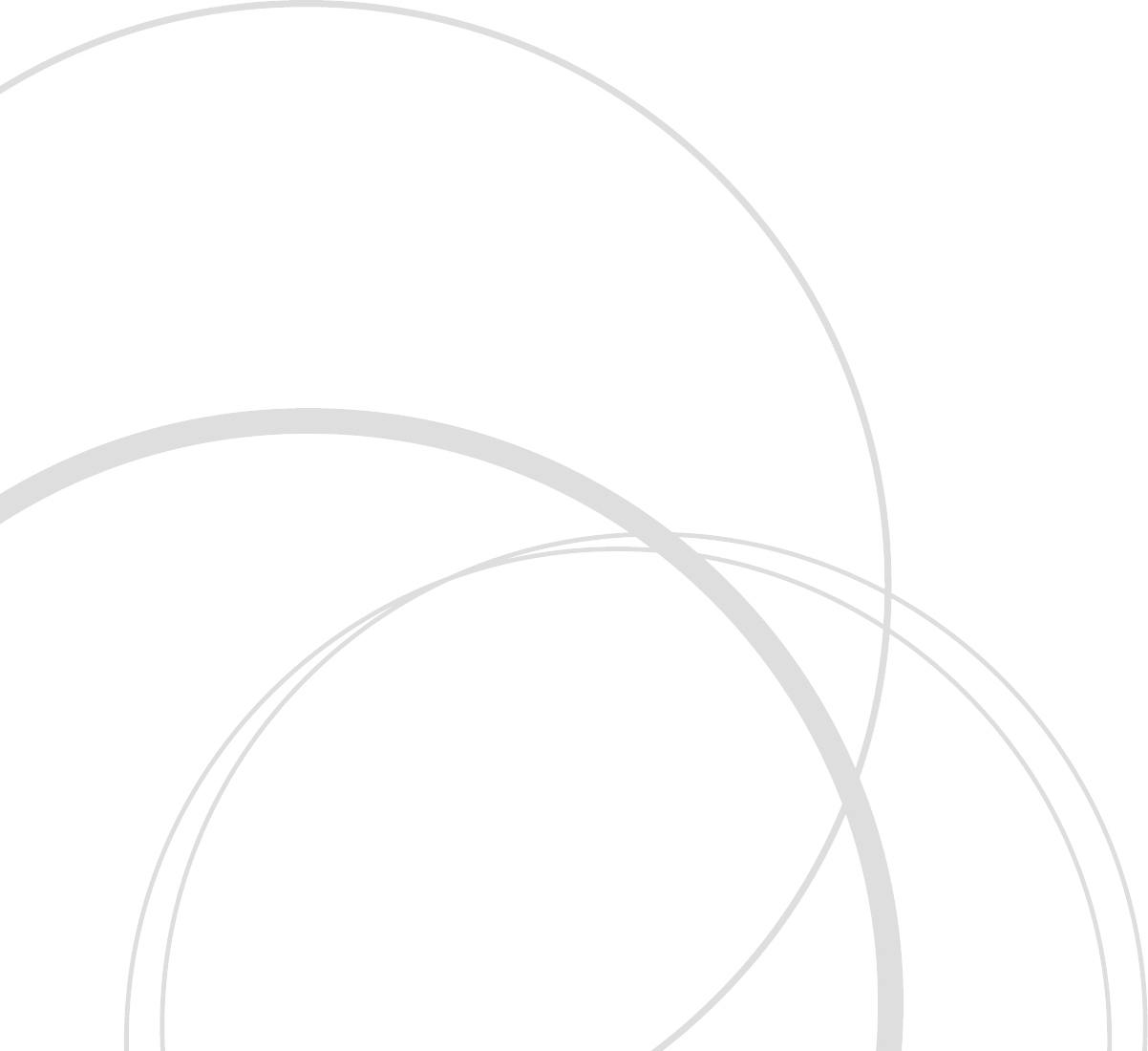 Thank you for your attention!
Anders Plejdrup Houmøller
Houmoller Consulting
Tel. +45  28 11 23 00
anders@houmollerconsulting.dk
9